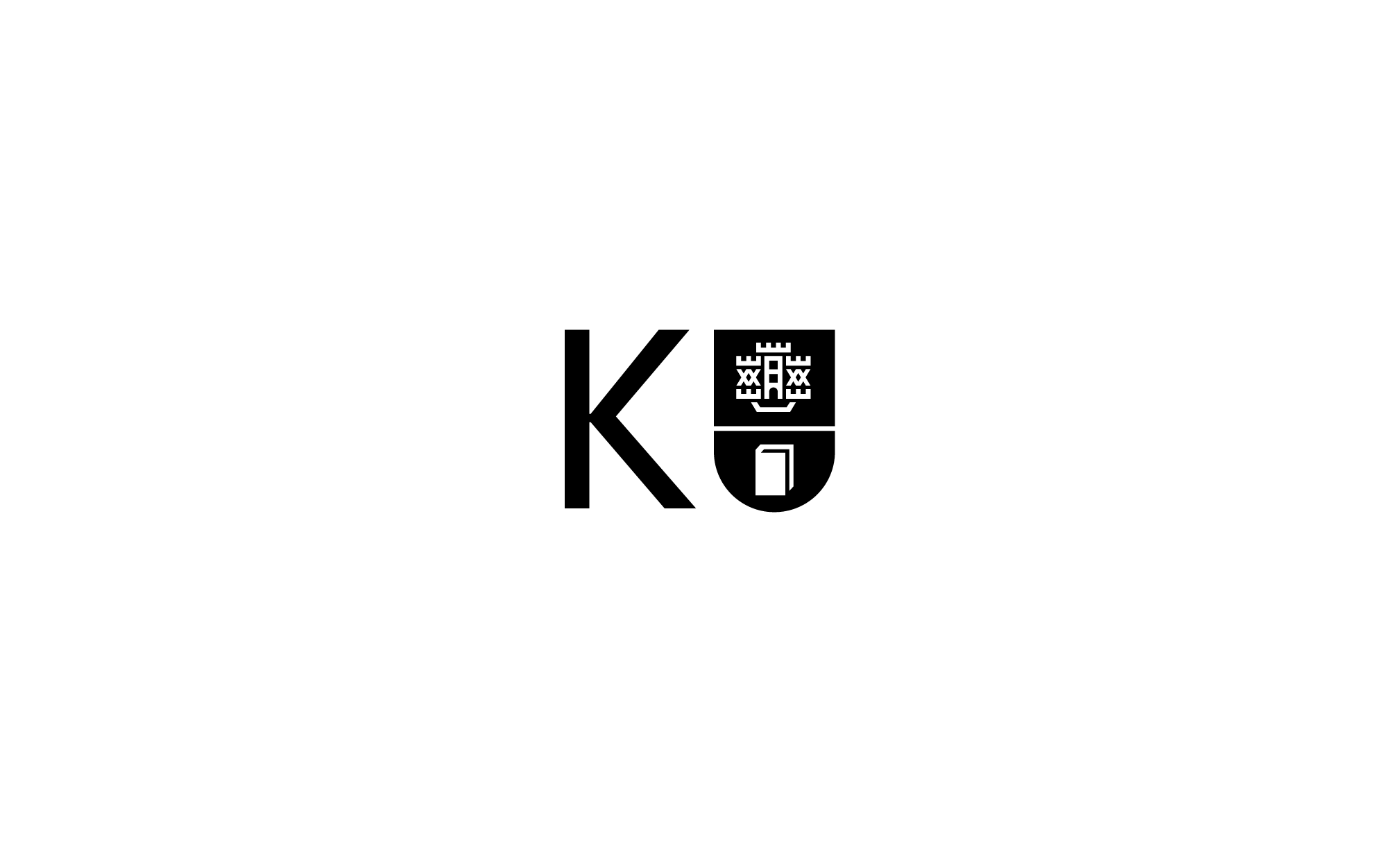 STENDINIO PRANEŠIMO PAVADINIMAS
Autoriaus Vardas Pavardė
XXXXX universitetas 
email@email.lt
ĮVADAS
IŠVADOS IR REKOMENDACIJOS
Aktualumas
Tyrimo problema
 Tikslas
Uždaviniai
Tyrimo metodika
Tyrimo rezultatai
Teorinės prielaidos